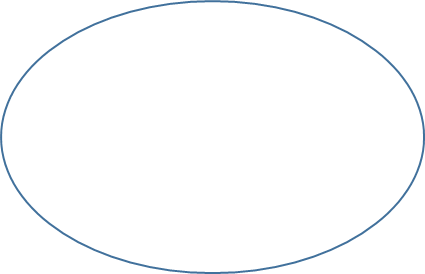 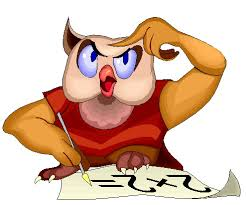 Педагогикалық əдіс-тəсілдер
Пəнінің маңыздылығы
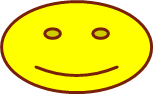 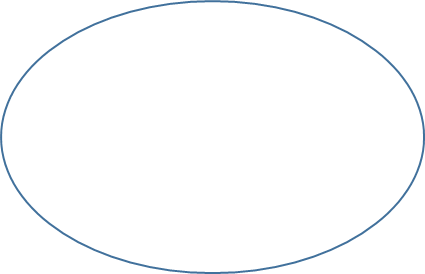 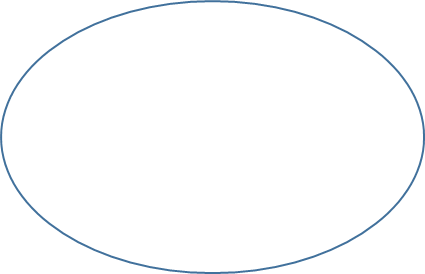 Қойылатын
талаптары
Оқу бағдарламасының мақсаты
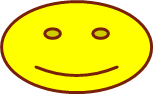 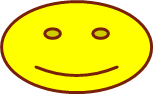 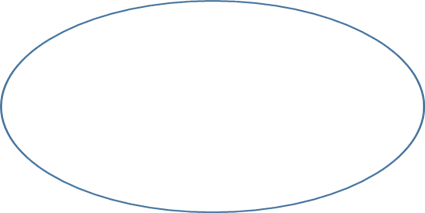 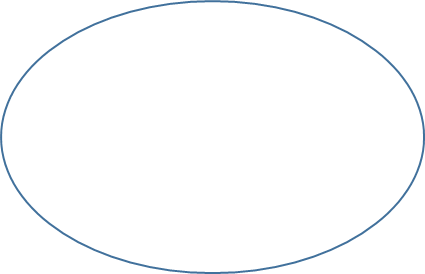 Коммуникативтік дағдыларын дамыту
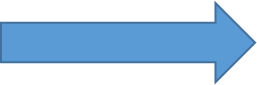 Үштілділік саясат
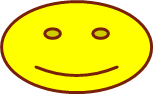 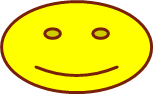 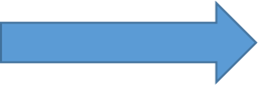 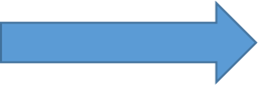 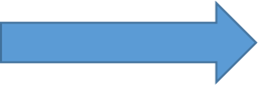 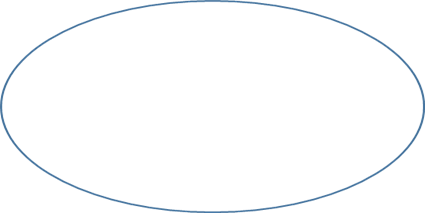 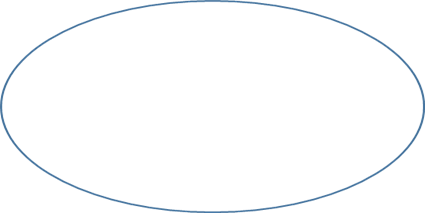 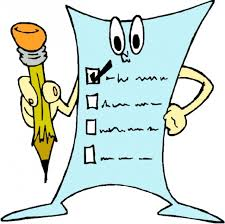 Бағалау
АКТ
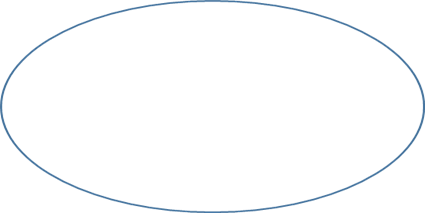 Мəдениет пен көзқарастардың алуан түрлілігіне дегенқұрмет сезімін
қалыптастыру
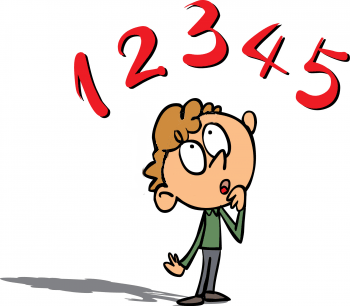 Дайындагандар:
1.Маукишева  Р.О
2.Есенова  С.Т.
3.Курунбаева   А.С.
4.Садвакасова   А.Б.
5. Нурмаганбетова  Ж
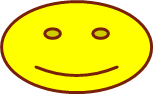 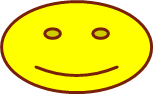